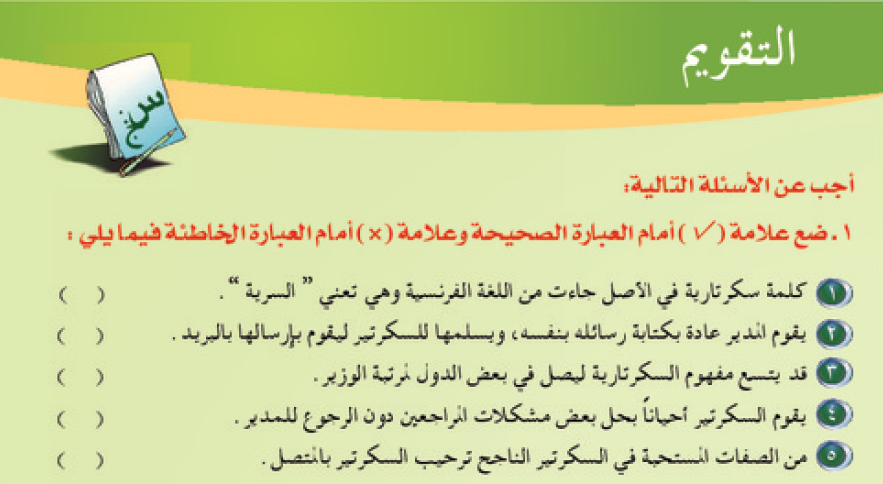 ×
×
√
√
√
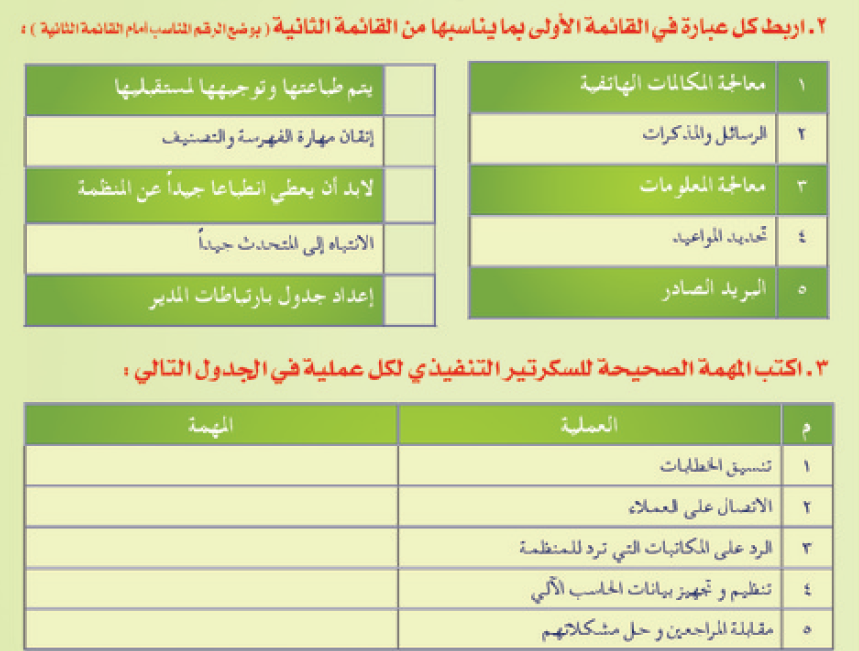 2
3
5
1
4
تحرير المراسلات والمذكرات
معالجة المكالمات الهاتفية
معالجة البريد الوارد والصادر
معالجة المعلومات
تحديد المواعيد
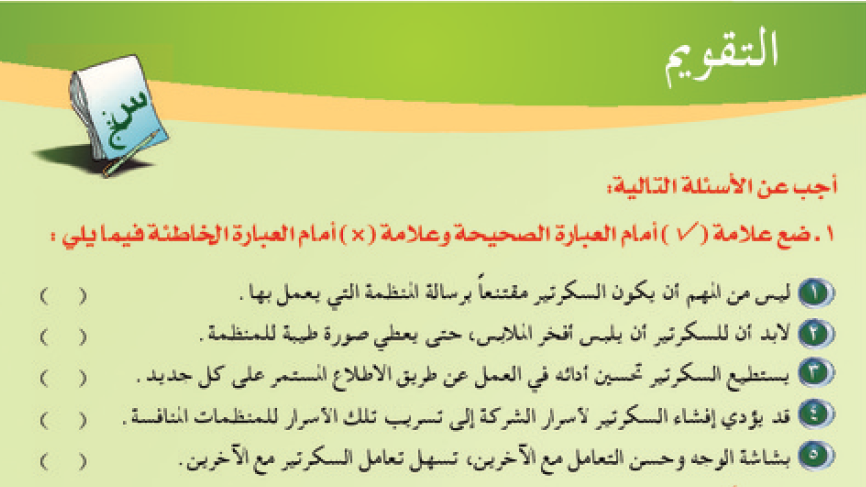 ×
×
√
√
√
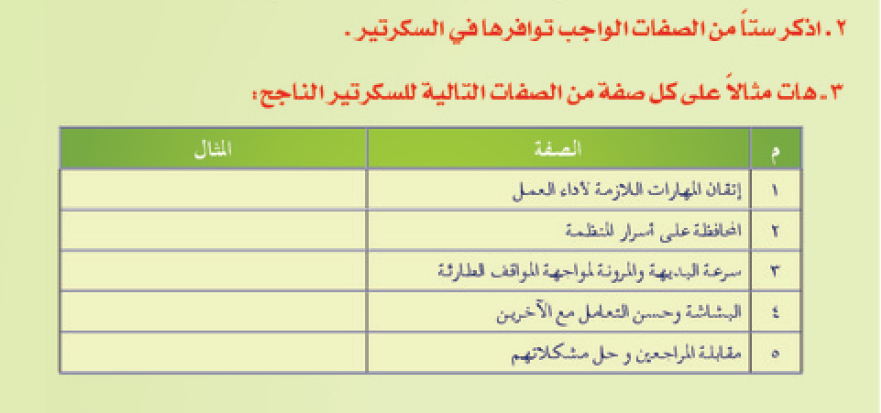 الاقتناع بالرسالة ، إتقان المهارات ، حفظ الأسرار ، سرعة البديهة ، حسن المظهر ، البشاشة
حفظ وتصنيف الملفات
عدم تسريب المعلومات( مناقصة)
التعامل مع المواقف السيئة عميل غاضب بسبب التاخر في الموعد
تعديل موعد زيارة مراجع
خطأ في فاتورة العميل أو طلب استبدال منتج
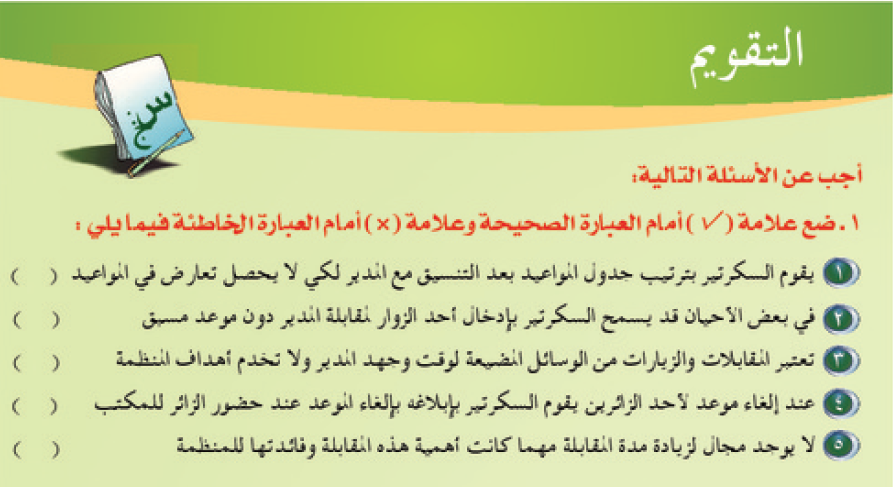 √
√
×
×
×
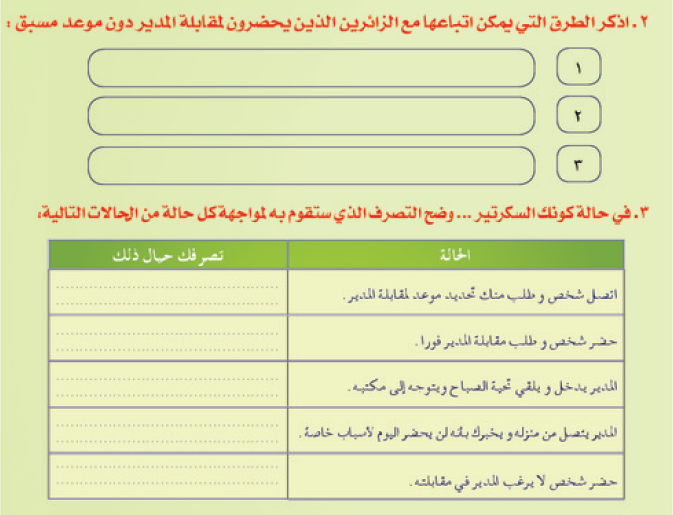 استقبال الزائرين في المنظمة
التعامل مع الزائر في مكتب السكرتير
طبيعة الزائرين
مراجعة المواعيد
دراسة سبب الزيارة
الترحيب به
الاتصال للاعتذار للمراجعين
الاعتذار بشكل طيب
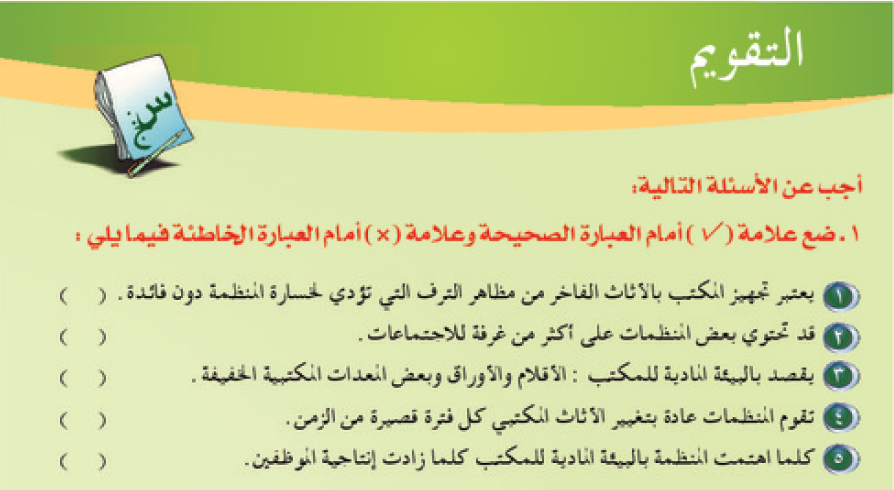 ×
√
×
×
√
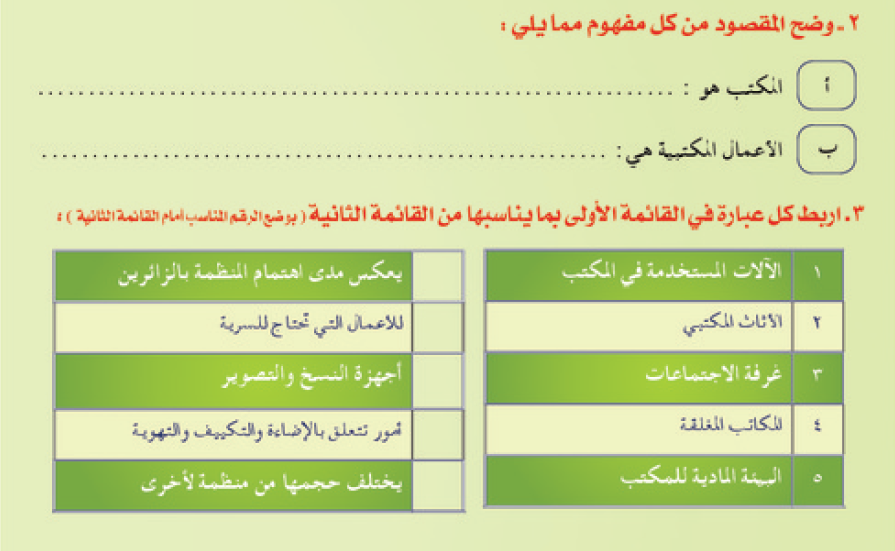 المكان الذي يتم فيه إنجاز الأعمال المكتبية
الأعمال التي تتم داخل المكاتب الإدارية
2
4
1
5
3
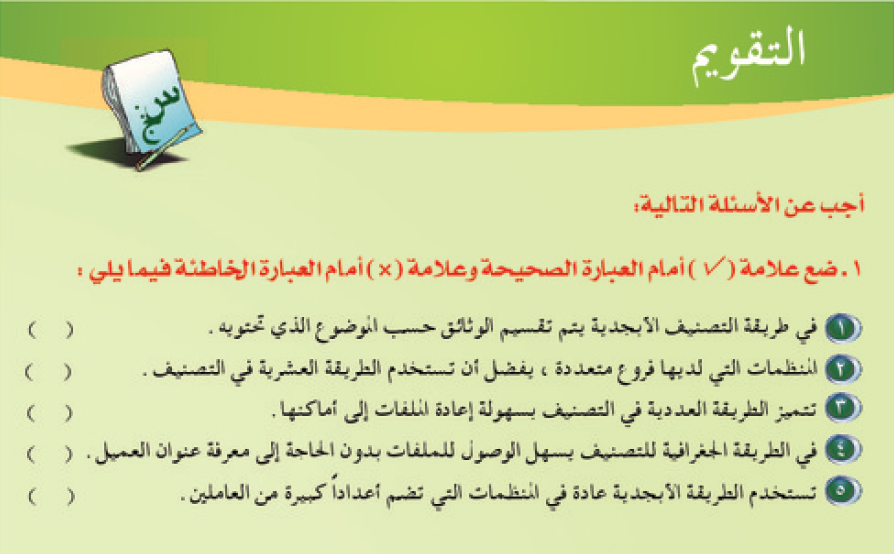 ×
×
√
×
√
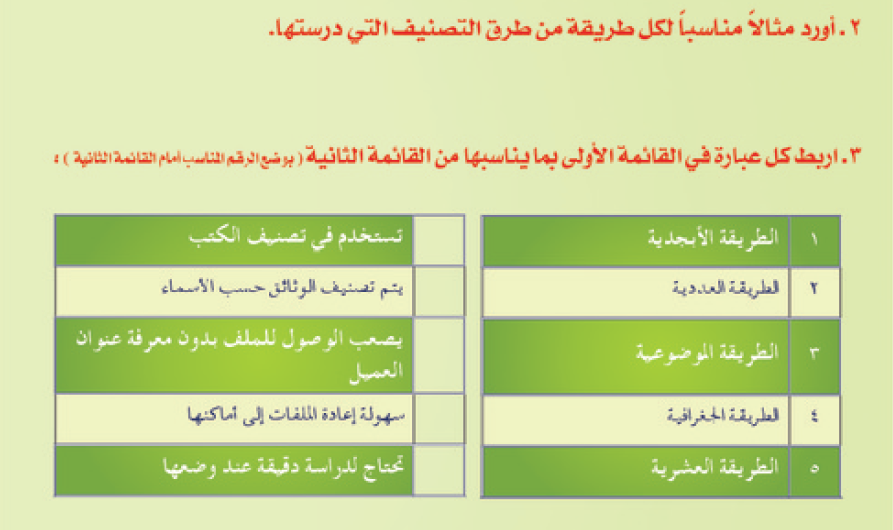 5
1
4
2
3
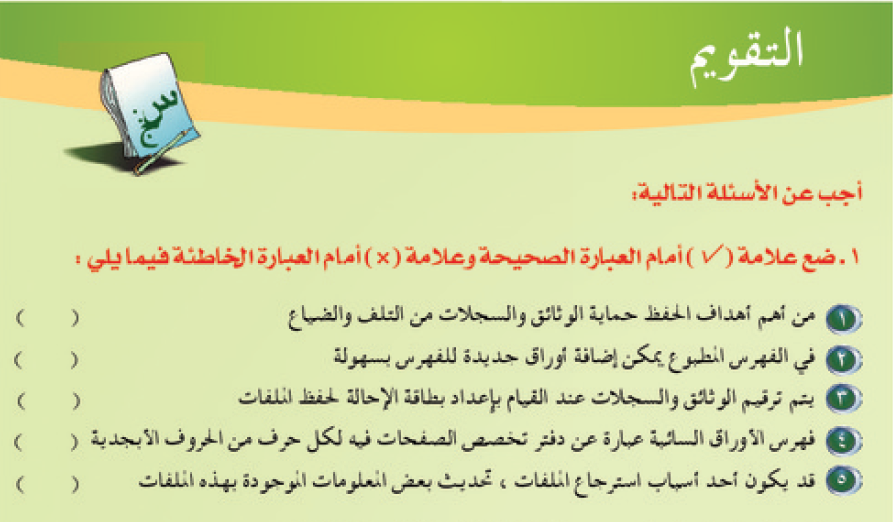 √
×
×
×
√
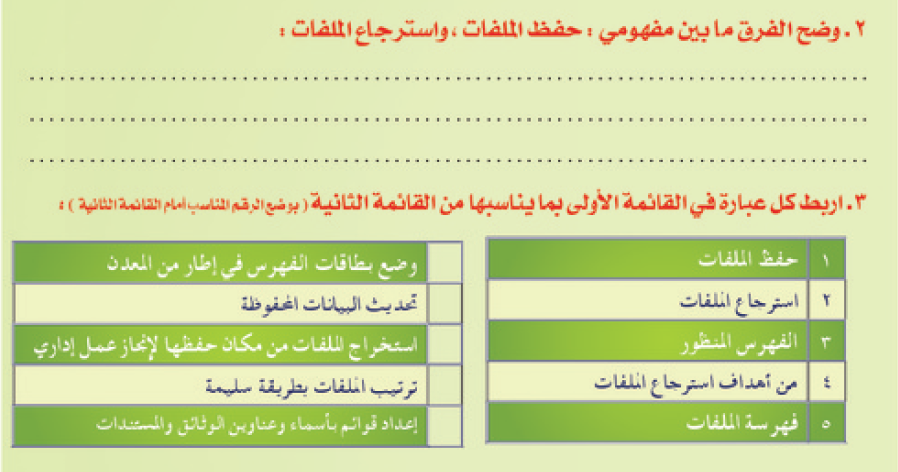 حفظ الملفات : ترتيب الأوراق والمستندات في الأوعية الخاصة بها . 
استرجاع الملفات : الحصول عليها من أماكن حفظها لإنجاز عمل .
3
4
2
1
5
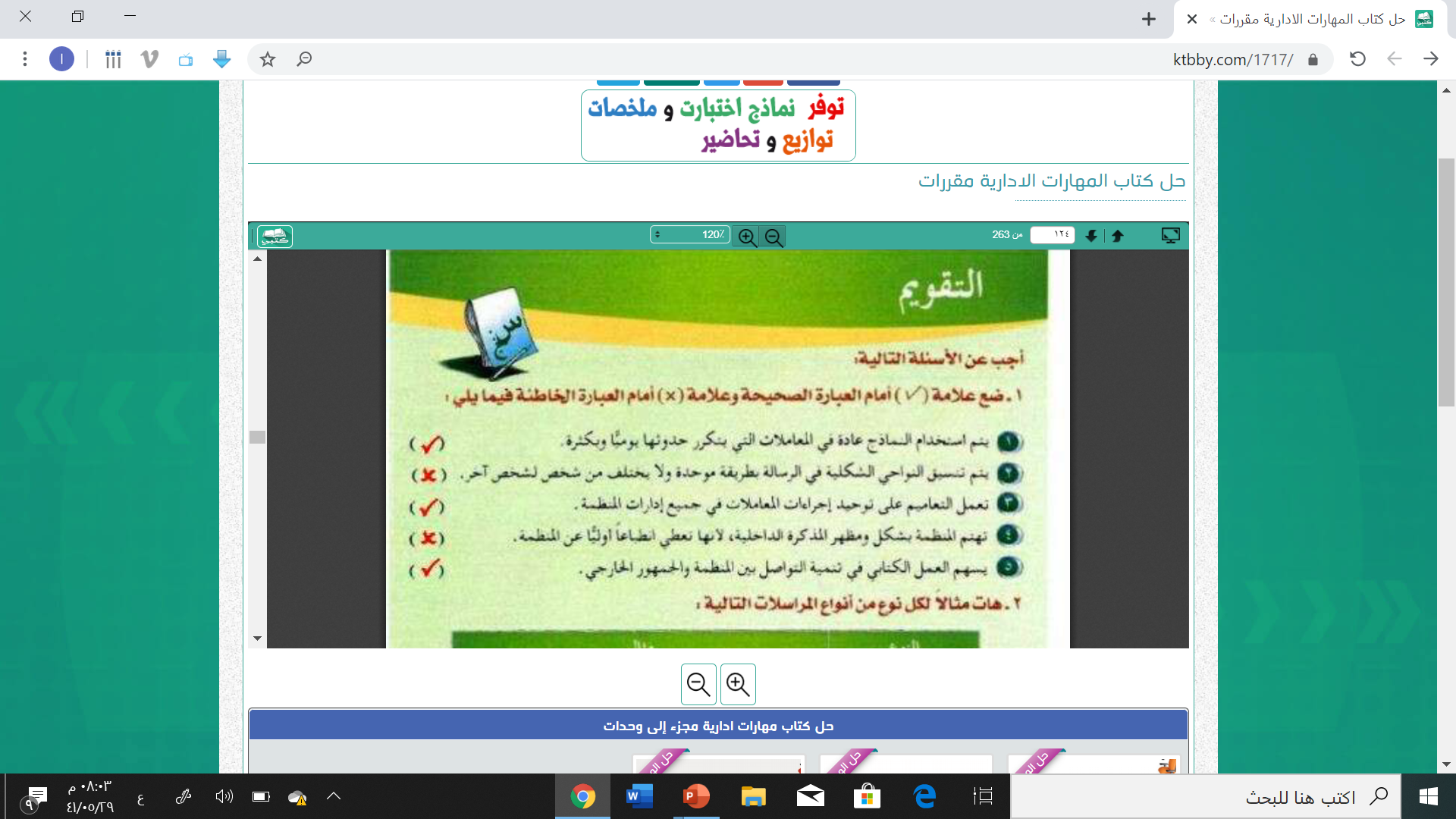 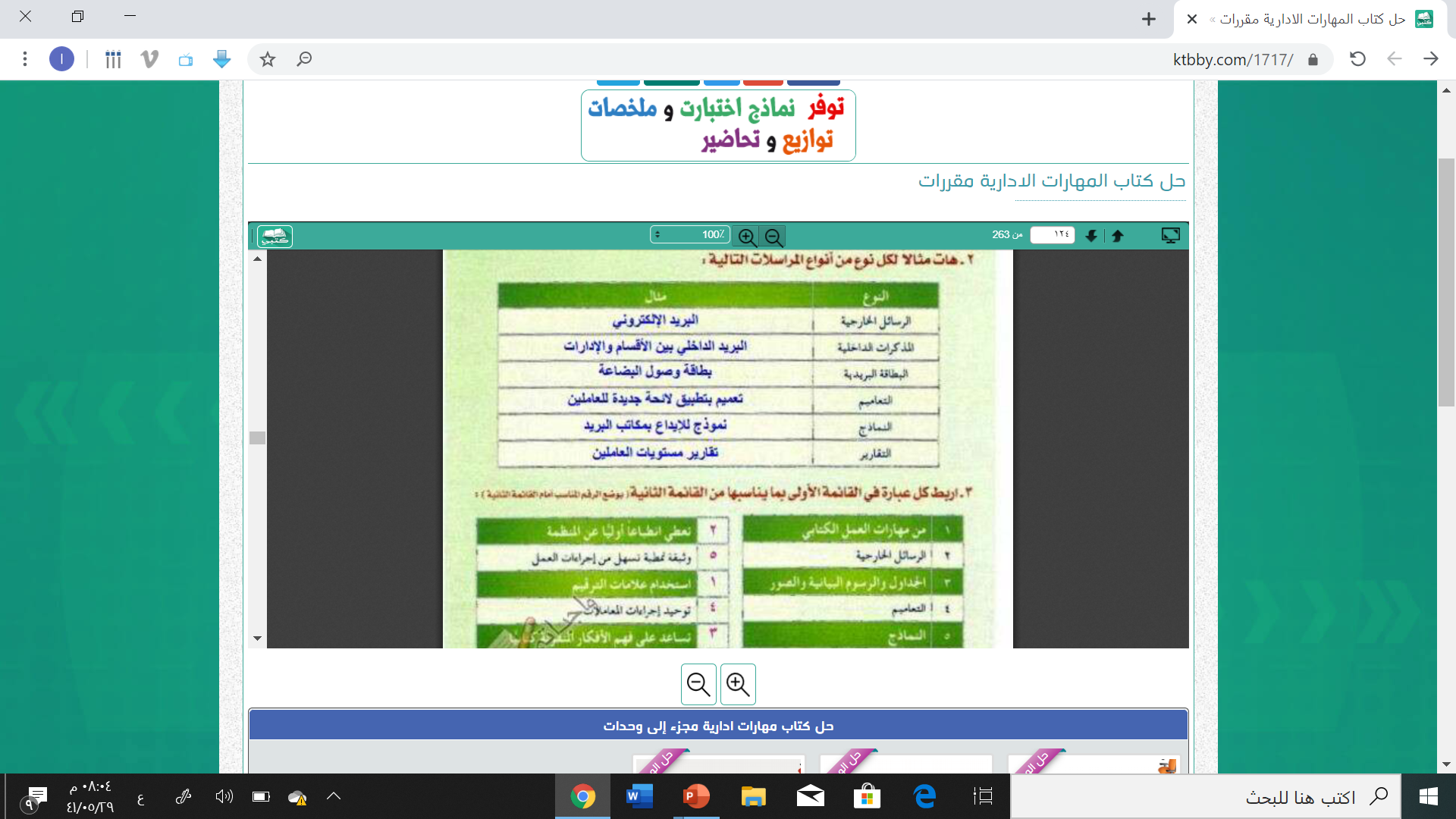 ارسال رسائل تهنئة لأي مناسبة اجتماعية للمنظمات الأخرى أو الافراد
توجيهات للموظفين بضرورة الالتزام بأوقات العمل
إيصال تهنئة لاحد العملاء بمناسبة نجاح أبنائه أو رزق بمولود
تعميم تطبيق لائحة جديد للموظفين
نموذج طلب توظيف
تقرير عن انخفاض مستوى الأرباح في فرع ايكيا في التحلية بجدة
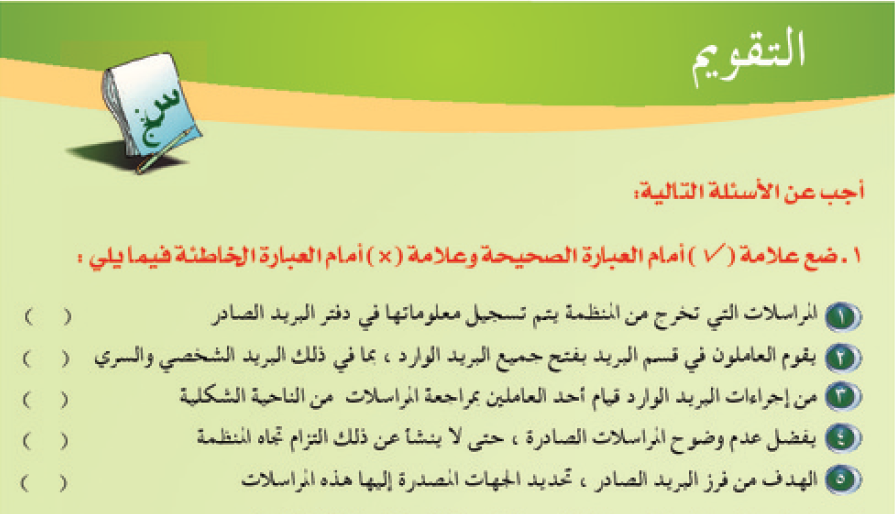 √
×
×
×
√
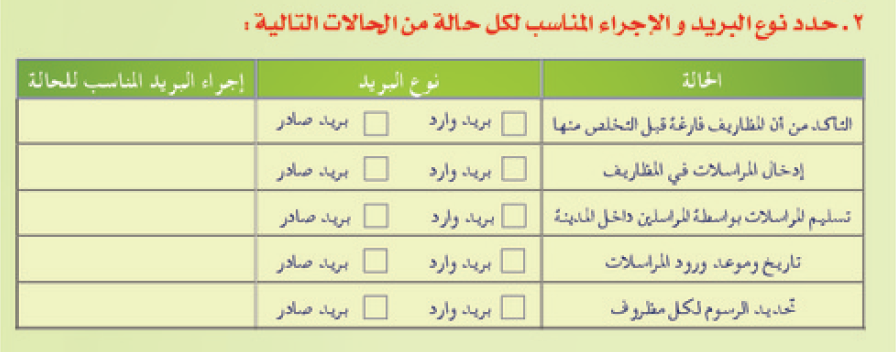 فحص المحتويات
√
تغليف المظاريف
√
توزيع البريد
√
القيد في الدفتر
√
لصق الطوابع
√
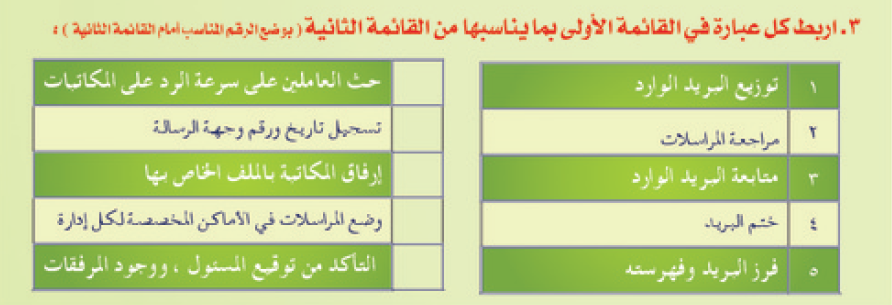 3
4
1
5
2
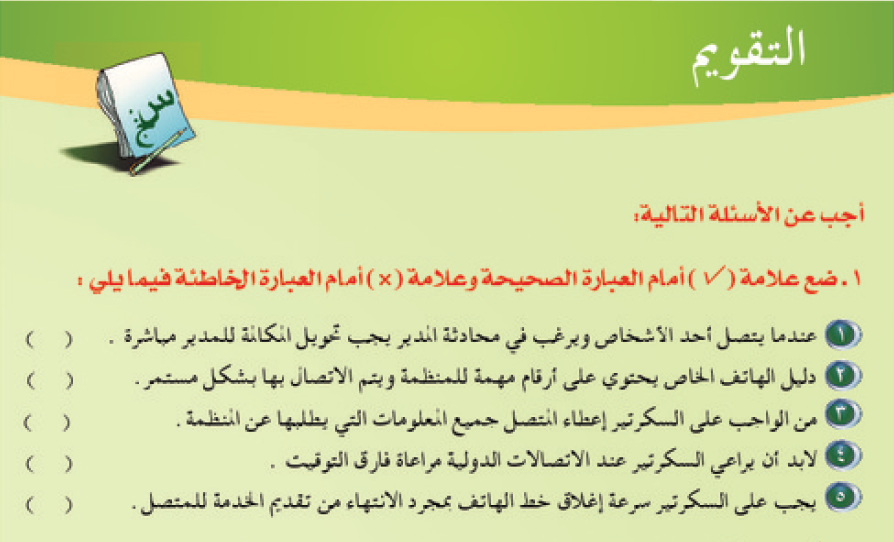 ×
√
×
√
×
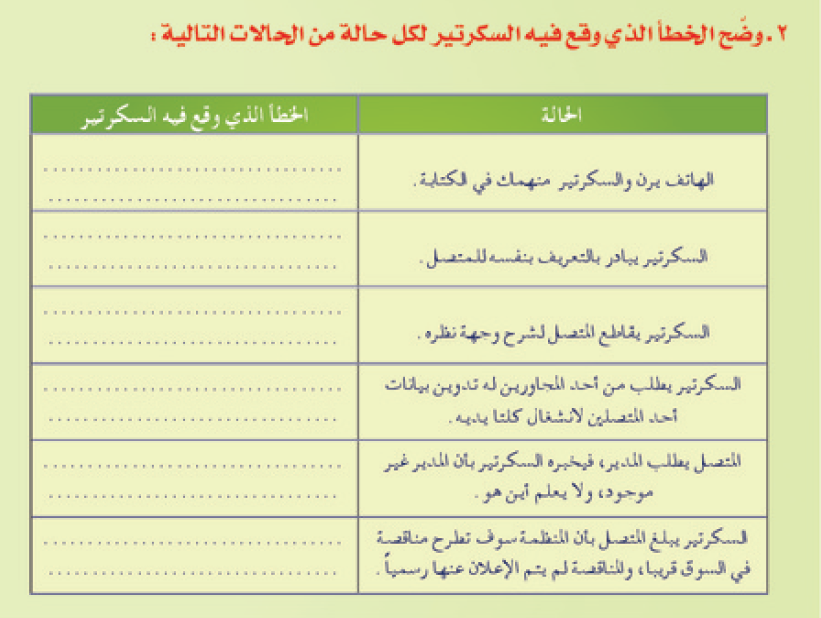 عدم الإجابة السريعة للهاتف
لابد من التعرف أولا على هوية المتصل
لم يصغي للمتحدث بشكل جيد
يجب عليه أن يمسك الهاتف  باليد اليسرى ويكتب باليمنى أو العكس إذا كان أعسر
لم يتأكد من مكان تواجد المدير وعليه معرفة مكان تواجد المدير
افشاء معلومات سرية للمتصل
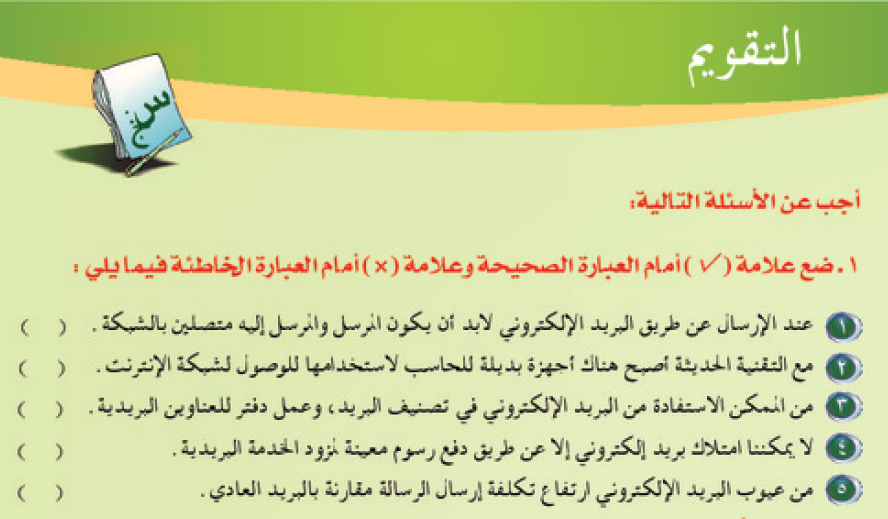 ×
√
√
×
×
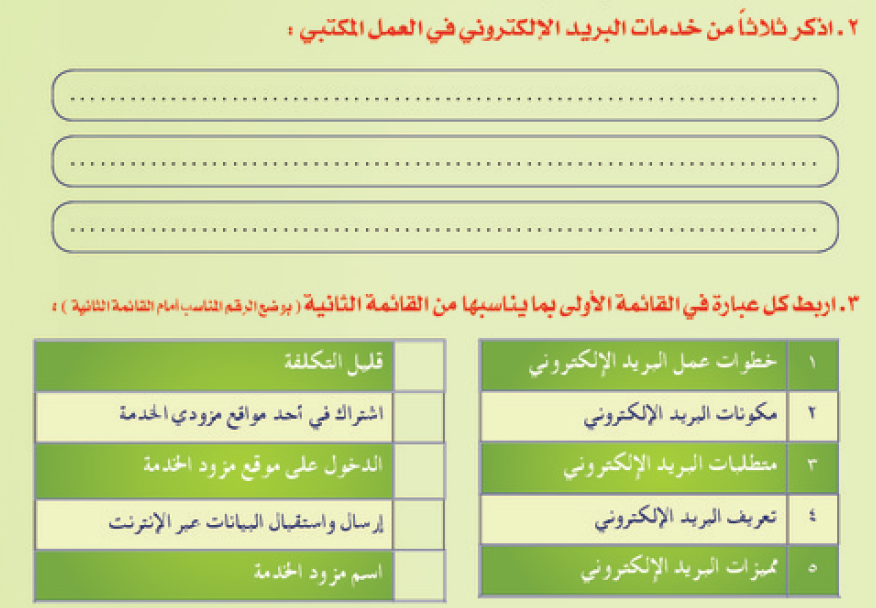 متابعة العمل من خارج المكتب
عمل دفتر للعناوين
تصنيف الرسائل في مجلدات
5
3
1
4
2
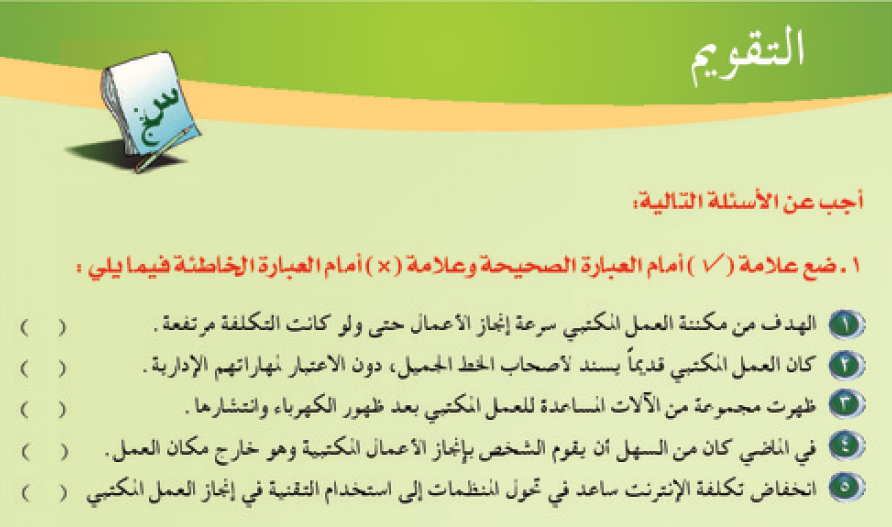 ×
√
√
×
√
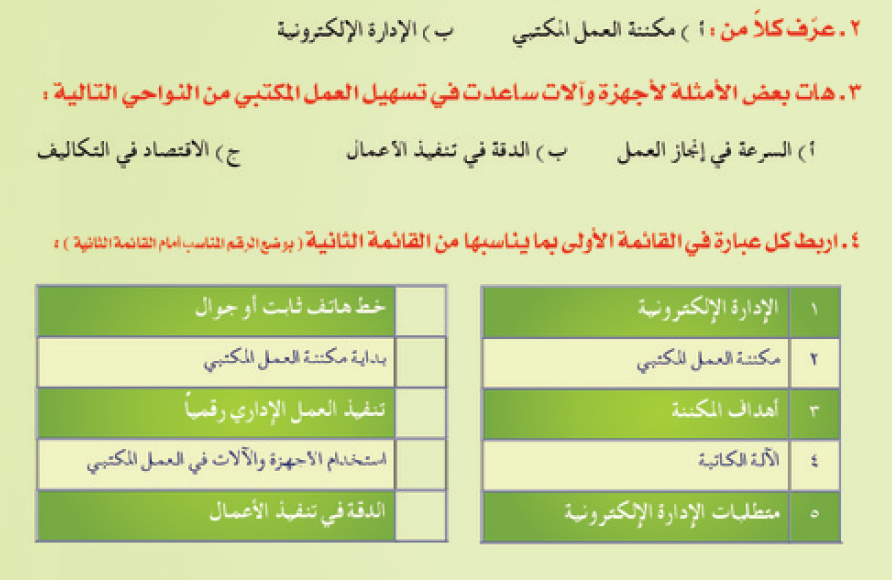 ب- استخدام التقنيات الحديثة لتنفيذ الأعمال رقميا
أ- استخدام الأجهزة والآلات لإنجاز العمل المكتبي
تقليل الأعداد
ب- العمليات الحسابية
أ- التصوير والنسخ
5
4
1
2
3
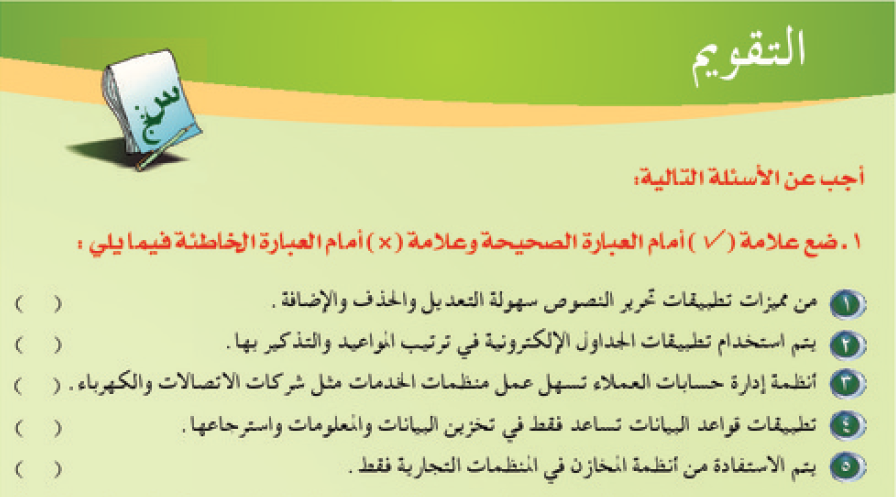 √
×
√
×
×
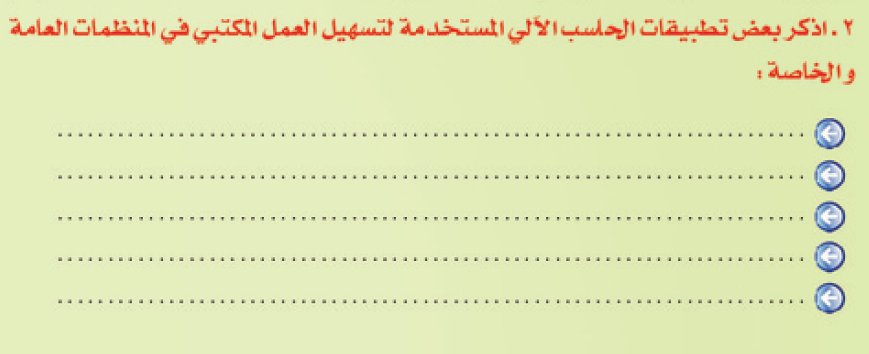 معالجة وتنسيق الكلمات
معالجة البريد وترتيب المواعيد 
الجداول الإلكترونية
قواعد البيانات
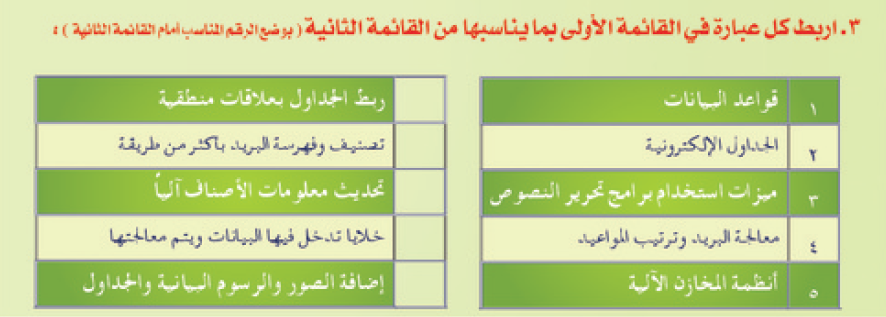 1
3
5
2
4